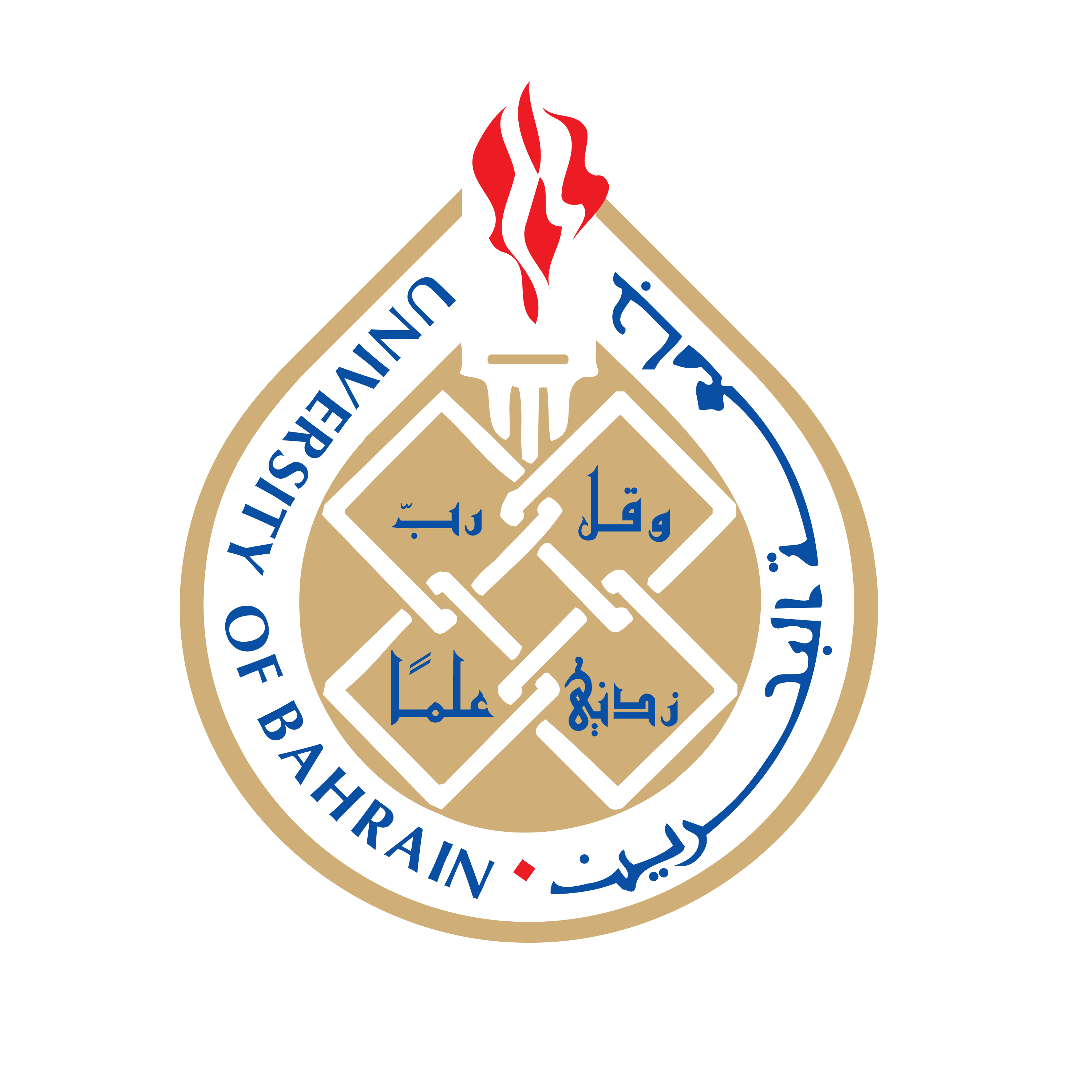 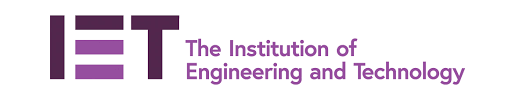 7th Smart Cities Symposium
University of Bahrain
03-05 December 2023
7th IET Smart Cities Symposium  -  University of Bahrain, 3-5 December 2023
7th IET Smart Cities Symposium  -  University of Bahrain, 3-5 December 2023
7th IET Smart Cities Symposium  -  University of Bahrain, 3-5 December 2023